KAT Flat Roof Light
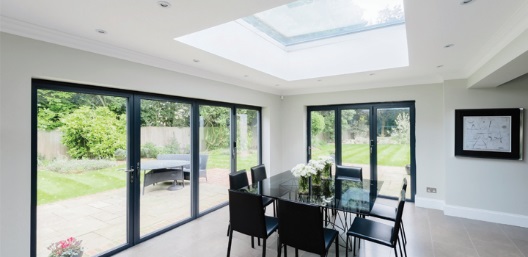 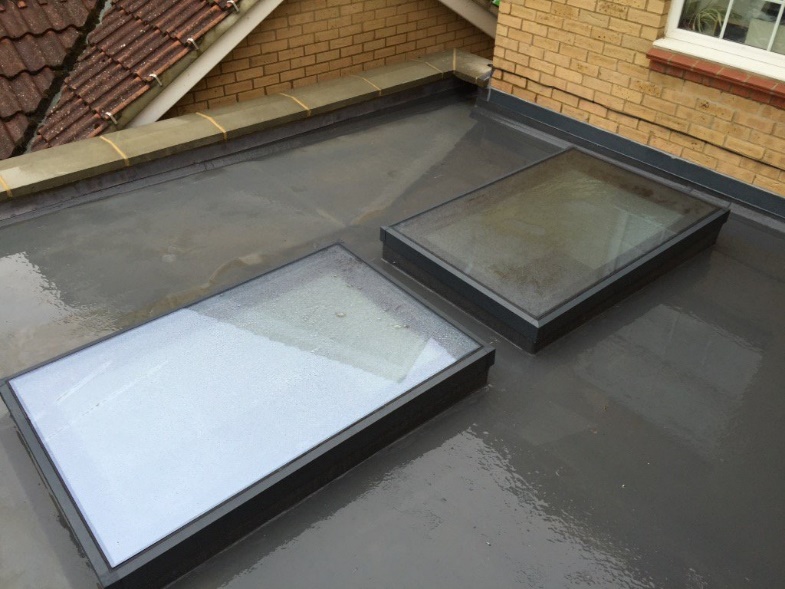 Aluminium – Flat Roof Light
Features
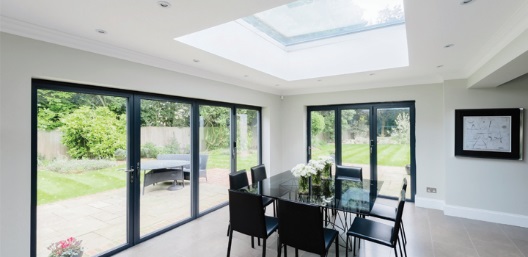 Made to bespoke sizes
Excellent thermal properties to keep your home warm
Easy to install
White, Anthracite Grey or Black
28mm clear toughened double glazing
Up to 1200mm x 2500mm or 1400mm x 2000mm
10 Year Guarantee

Options
Solar control glass with a neutral tint
Wide range of RAL colours available
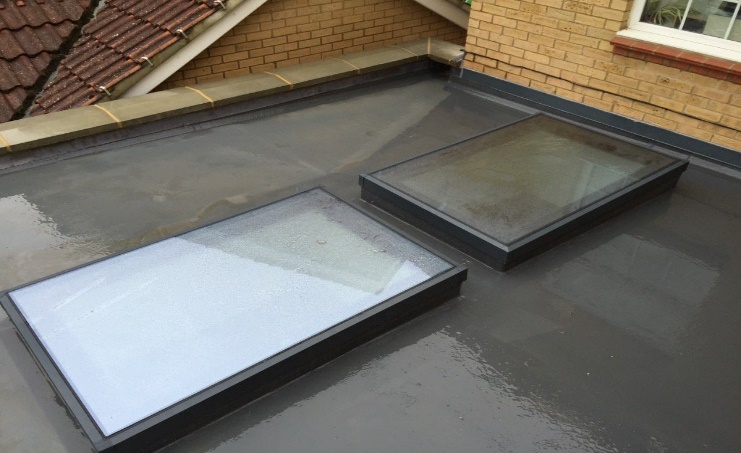 Aluminium – Flat Roof Light
Section detail
White, Anthracite Grey or Black frame colour
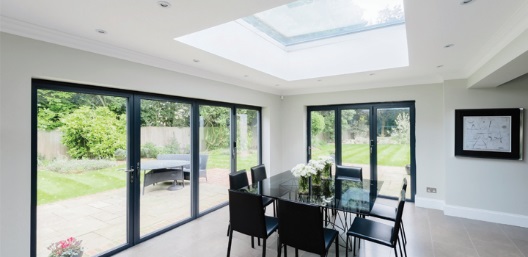 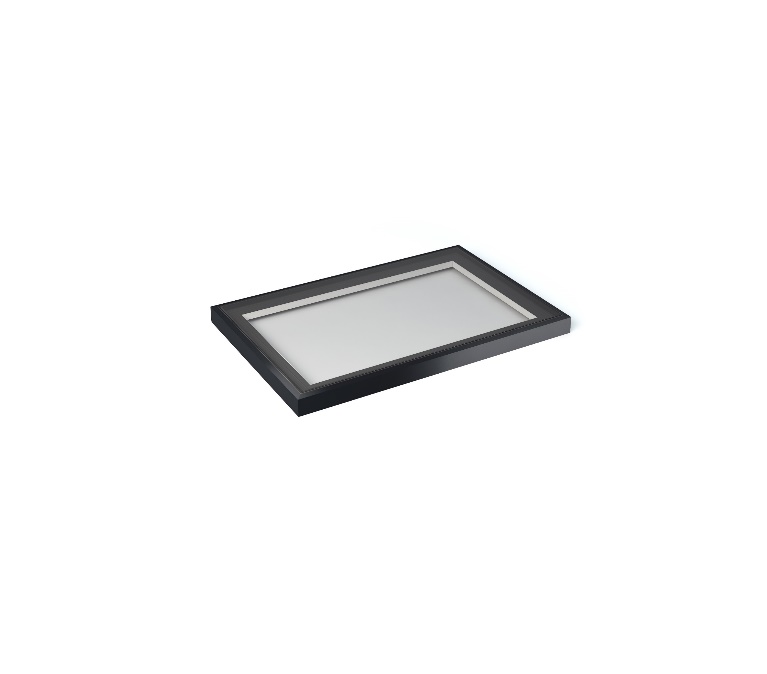 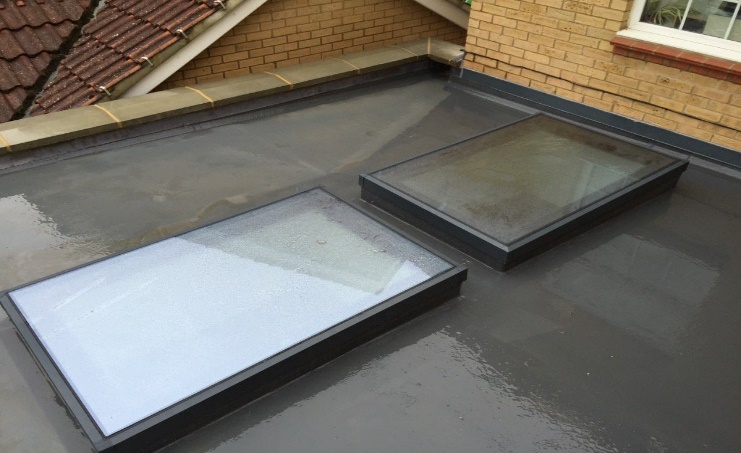 Flat Rooflight measurements
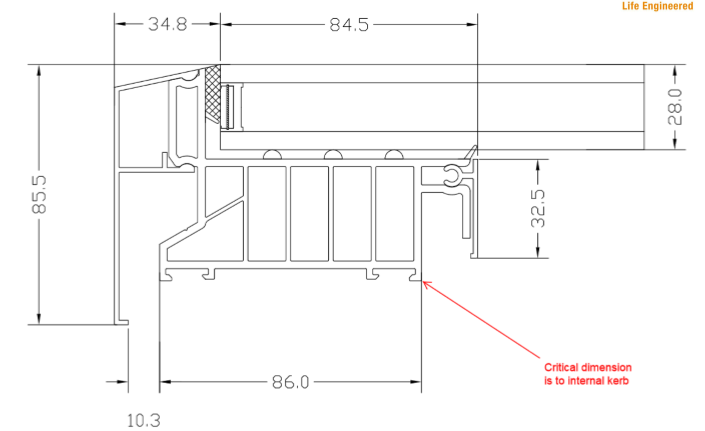 The roof light is suitable for flat roofs and must be installed with a minimum of 5⁰ rake to allow the water to run off.
Aluminium – Flat Roof Light
Size limitations
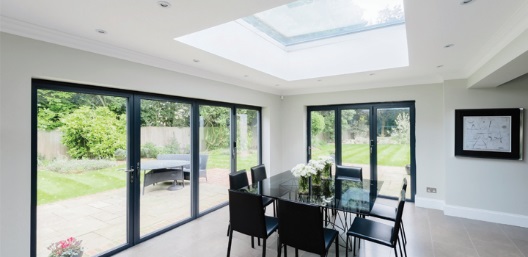 Up to 1200mm x 2500mm or
Up to 1400mm x 2000mm
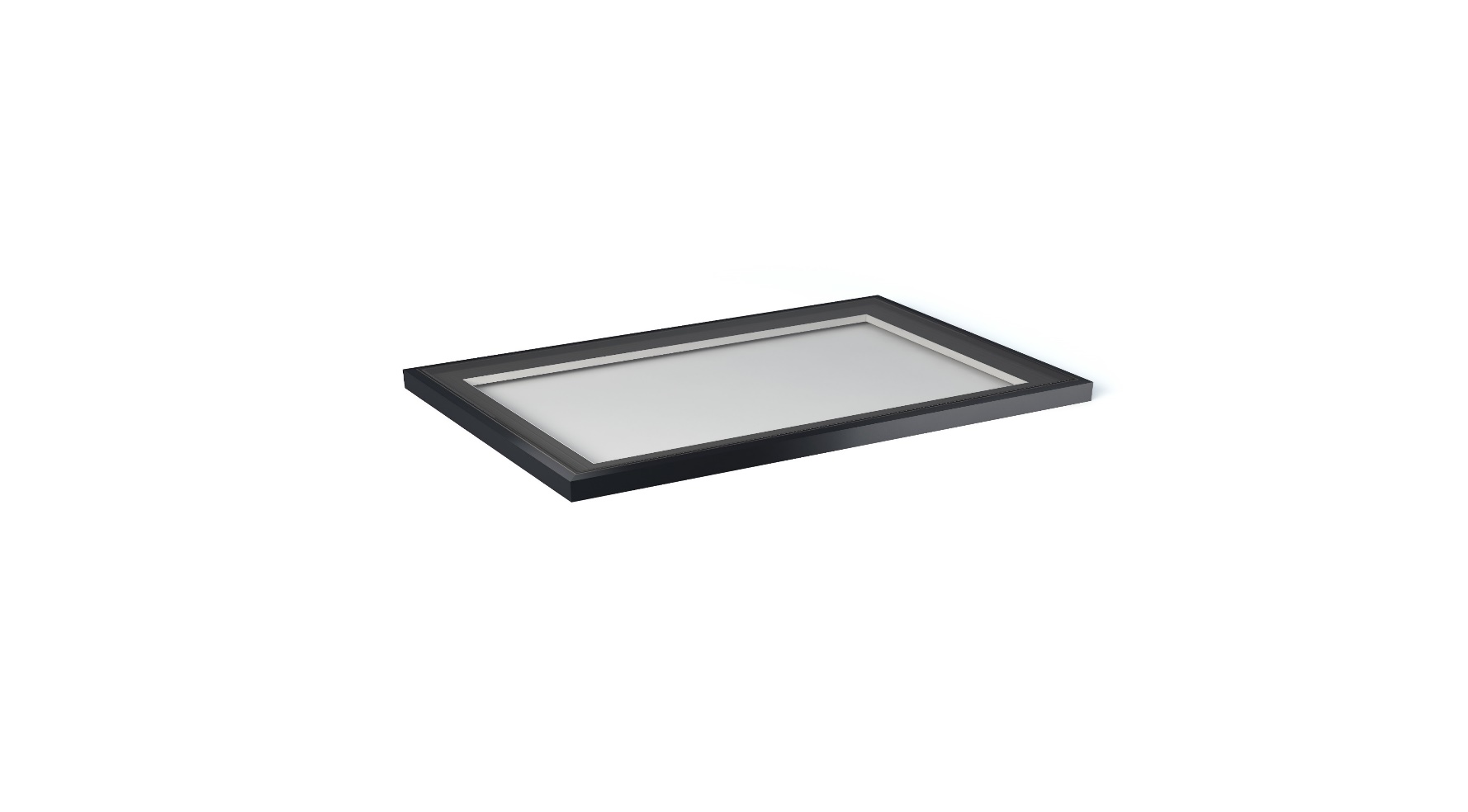 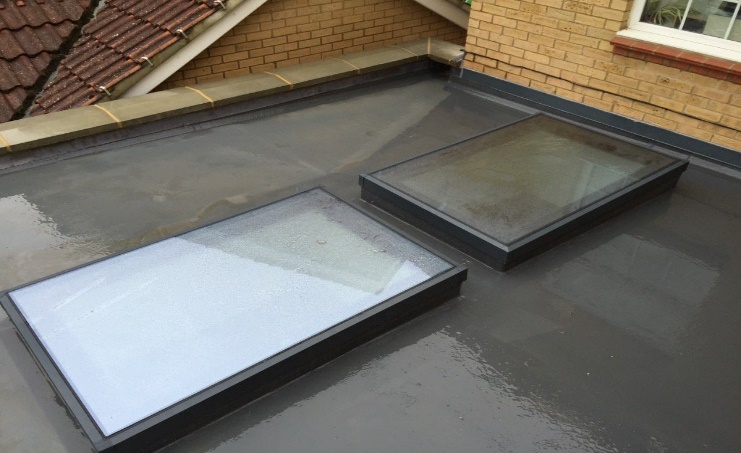 Aluminium – Flat Roof Light
Summary
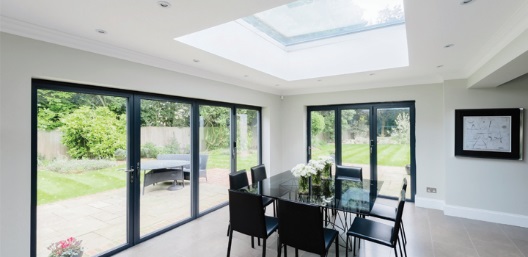 Narrow internal sightlines for a perfect finish
Excellent thermal properties 
Up to 1200mm x 2500mm or 1400mm x 2000mm 
28mm clear toughened double
Easy to install 
White, Anthracite Grey or Black  
Suitable for flat roofs
Bespoke sizes
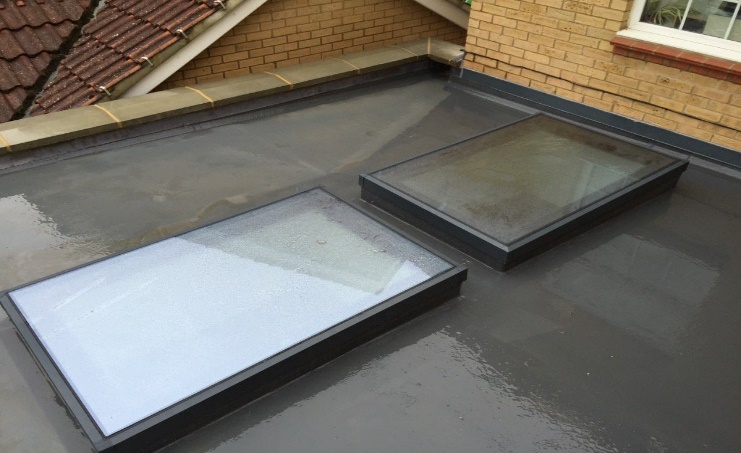 KAT Lantern Roof
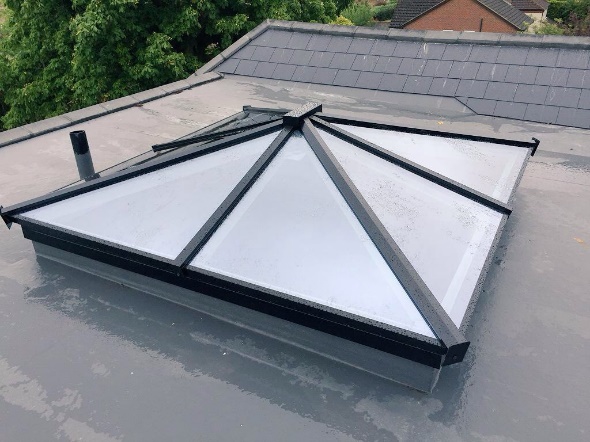 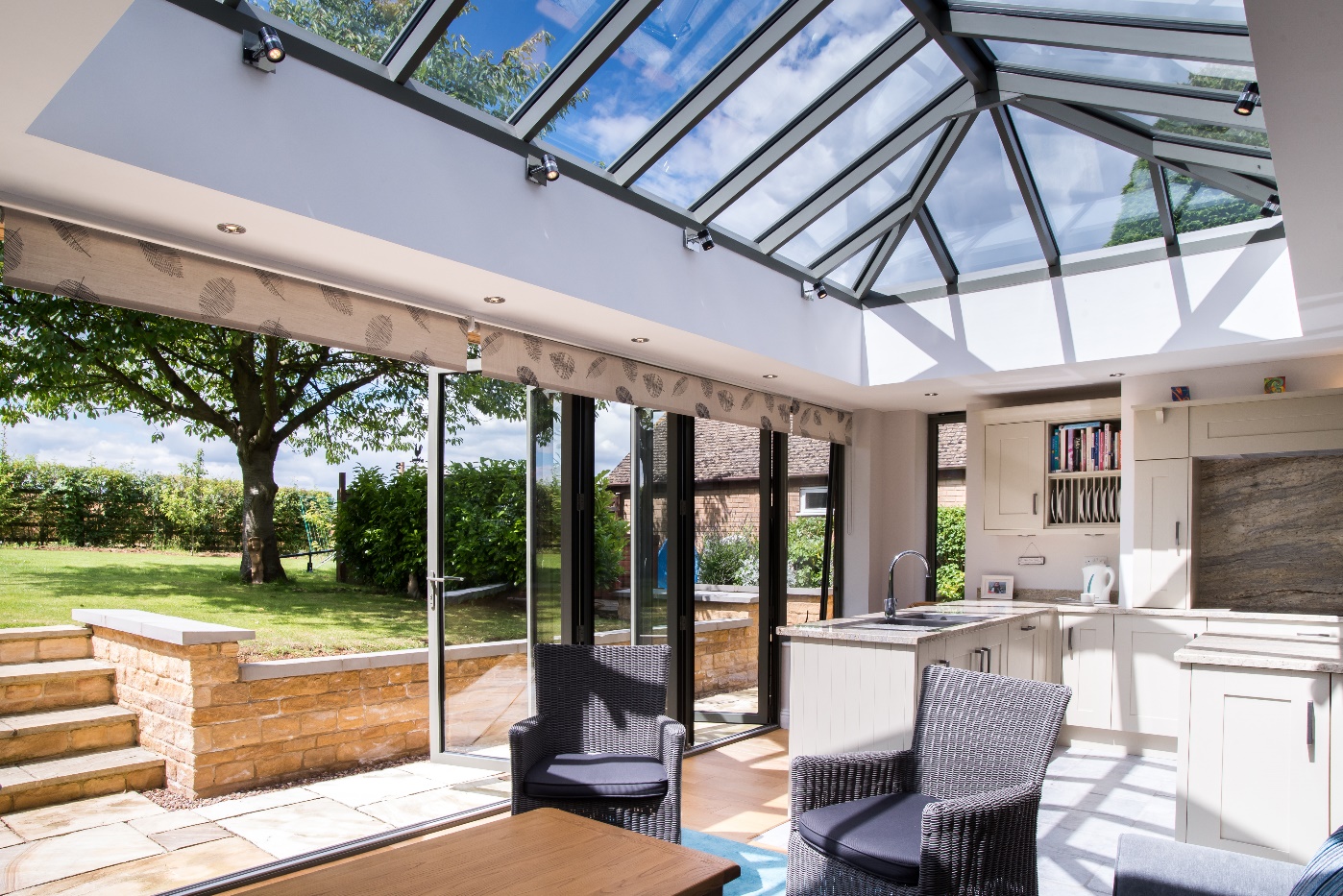 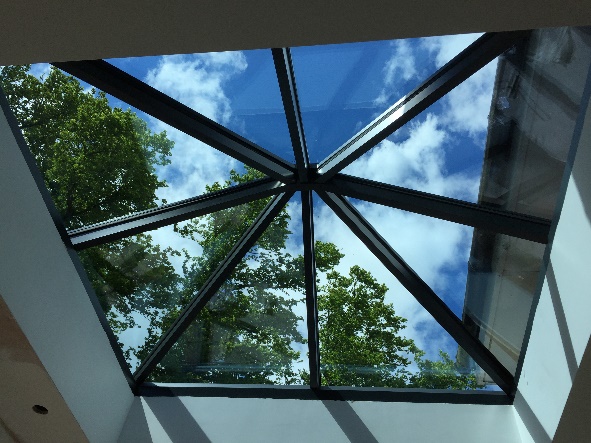 Aluminium –Lantern Roof
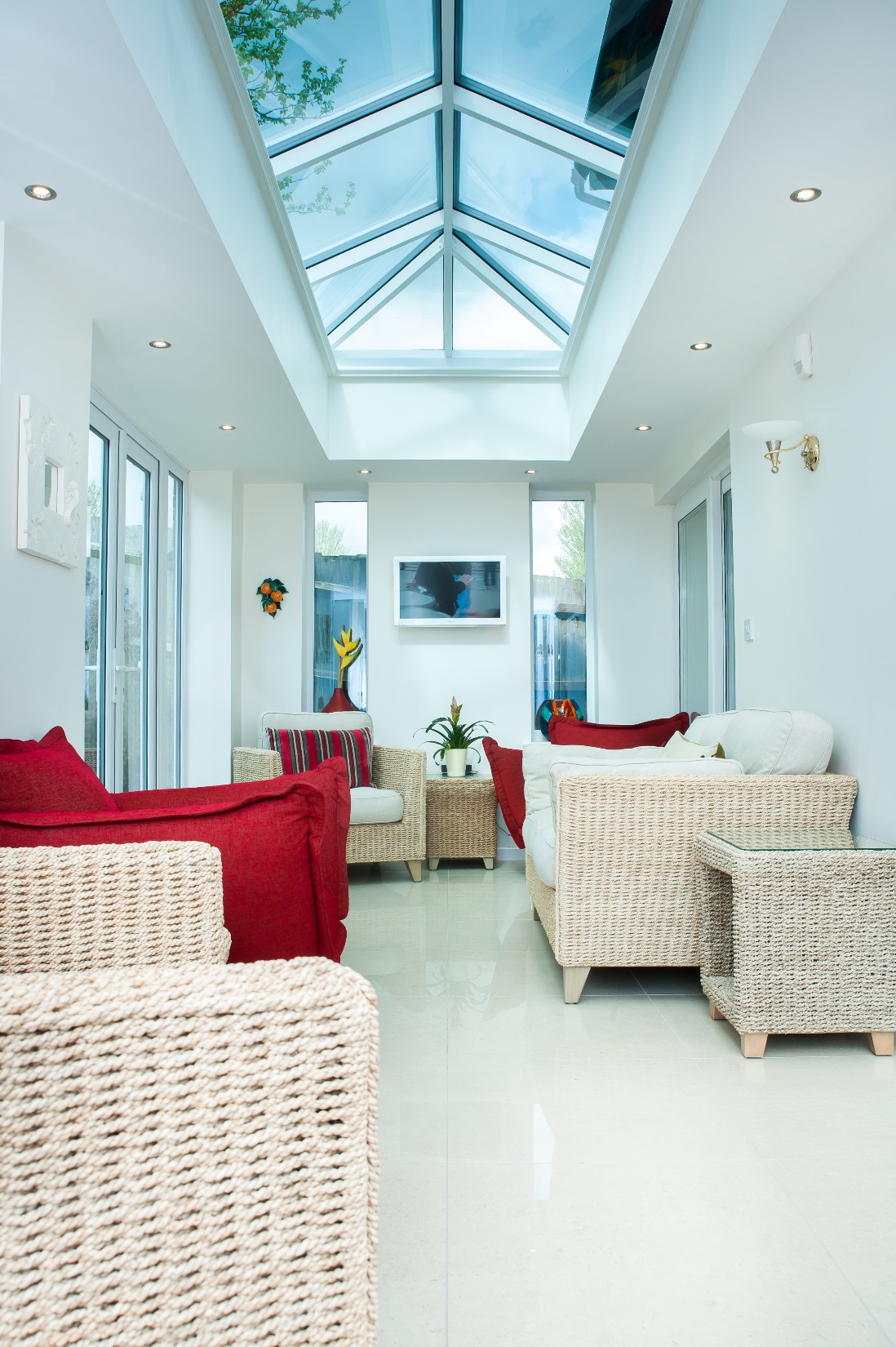 Features
The slimmest Lantern Roof in Europe
No clunky bars and supports
No obtrusive profiles dominating the glazing
40mm aluminium rafters
Warm in winter cool in summer
Excellent thermal properties, 1.5 full roof U-value
Toughened, self cleaning, low glazing with warm edge spacer 
Excellent load capability – 1.4 KN/m sq.
Up to 5 metres wide and almost no length constraint
Aluminium – Lantern Roof
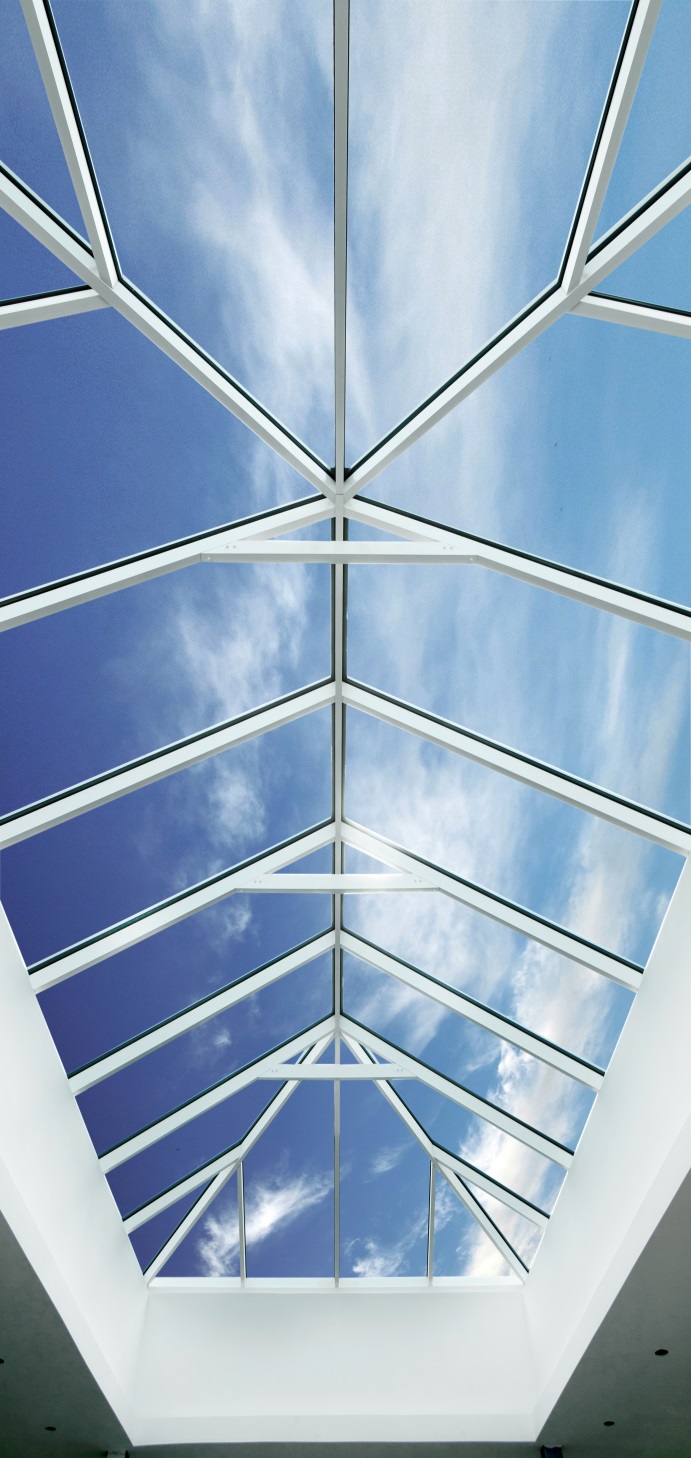 Colour options
External frame 

White, Anthracite Grey & Black

Internal frame

White, Anthracite Grey & Black
Aluminium –Lantern Roof
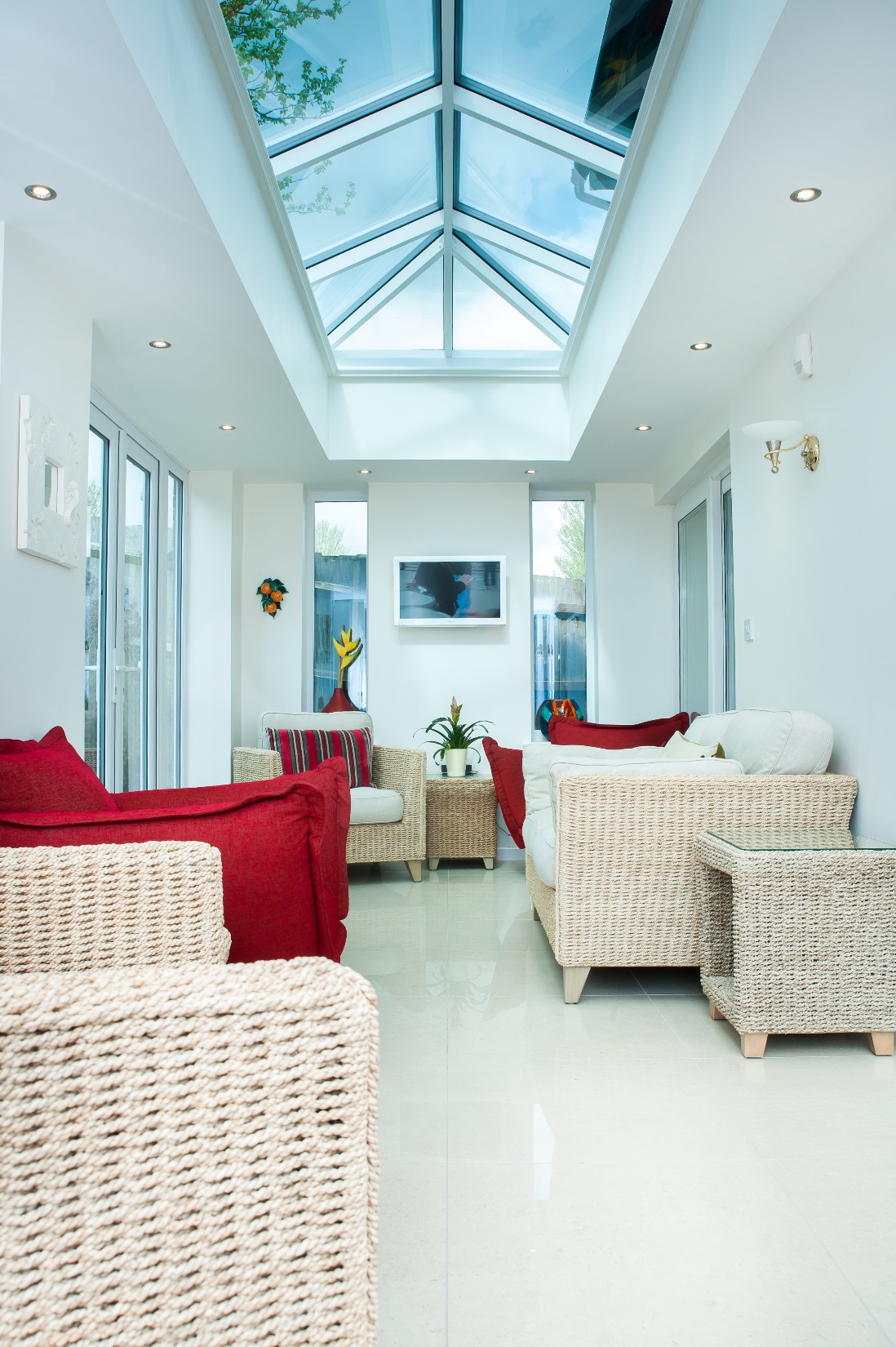 Size limitations
Maximum width 5m
No maximum length constraint
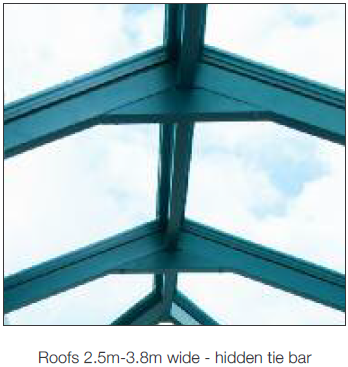 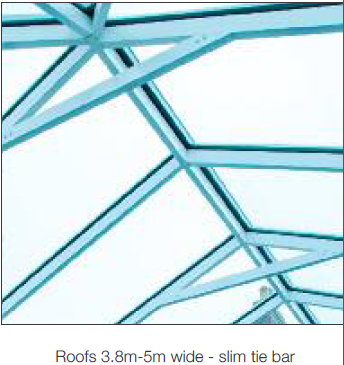 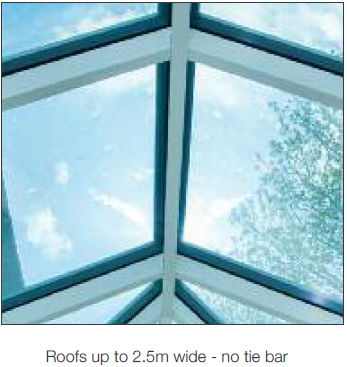 Aluminium – Lantern Roof
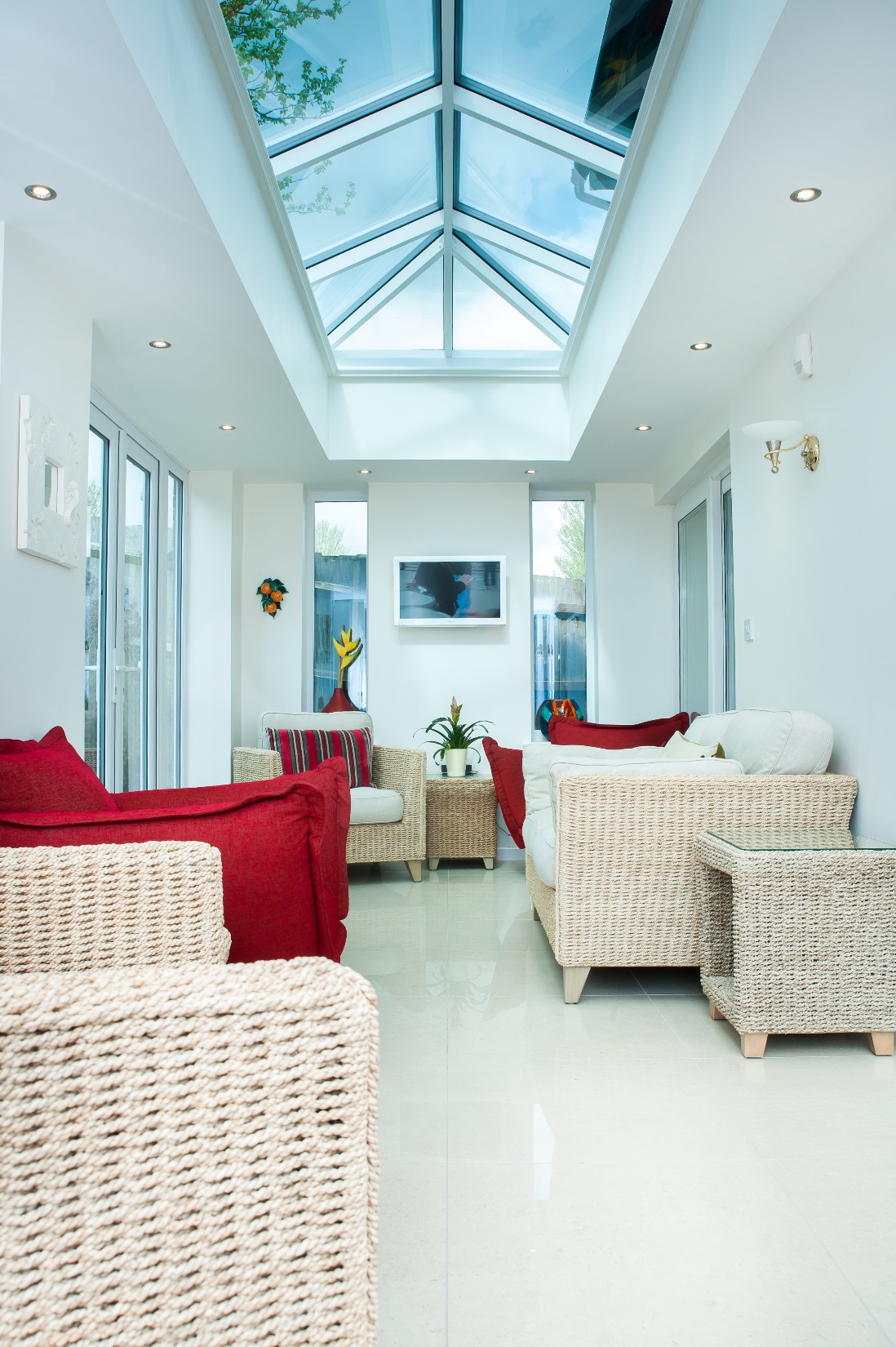 Kerb Detail
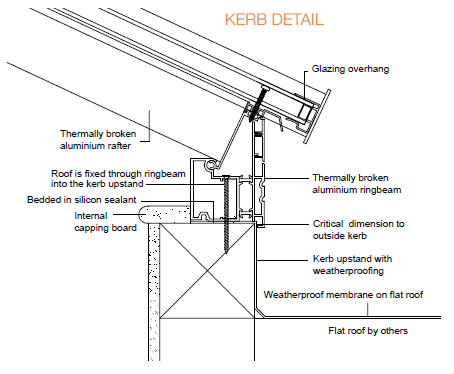 Aluminium – Lantern Roof
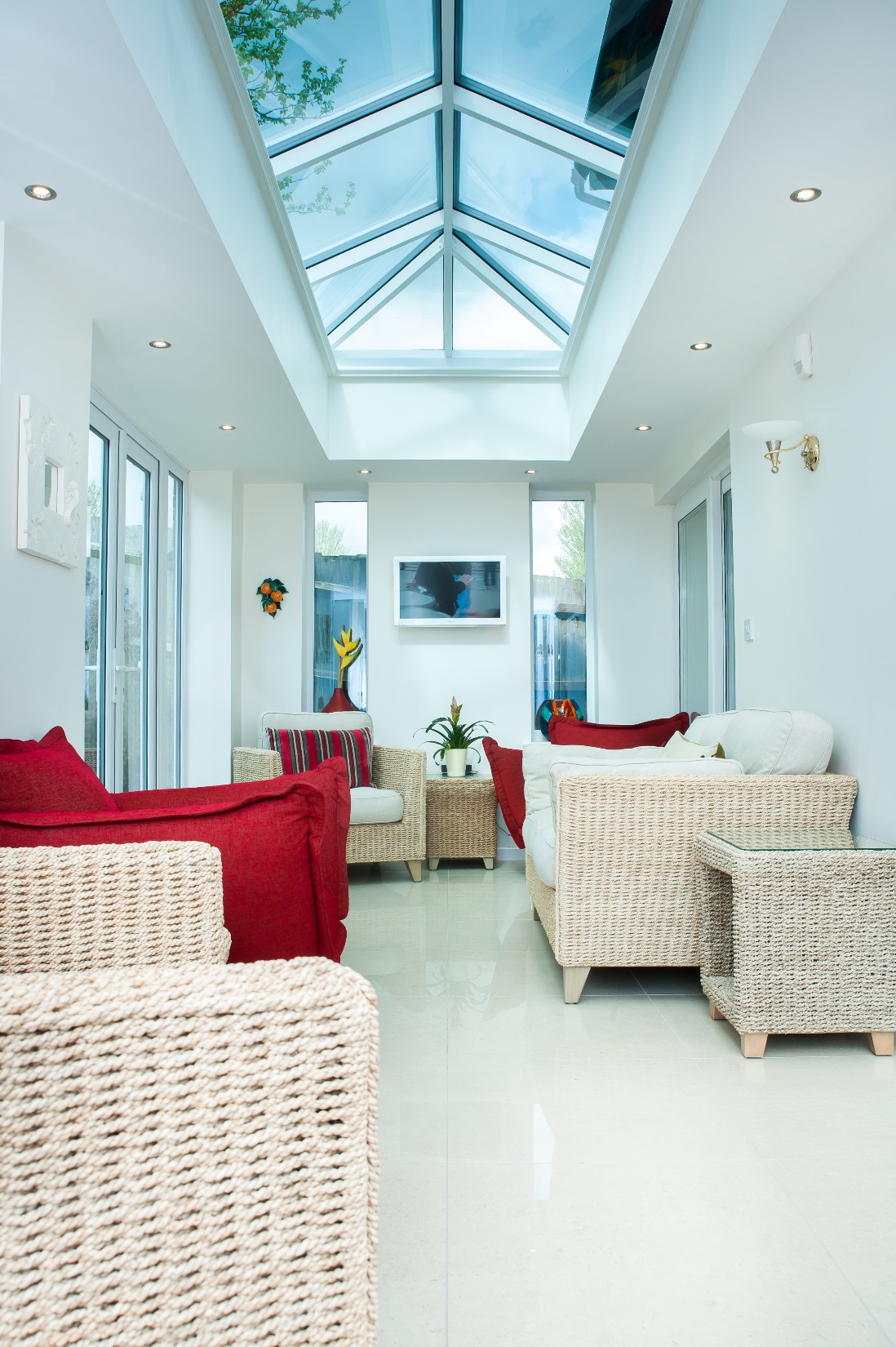 A little technical detail
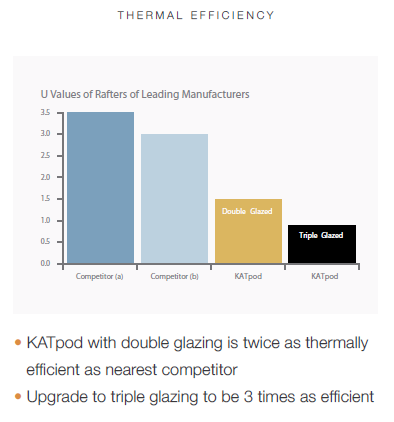 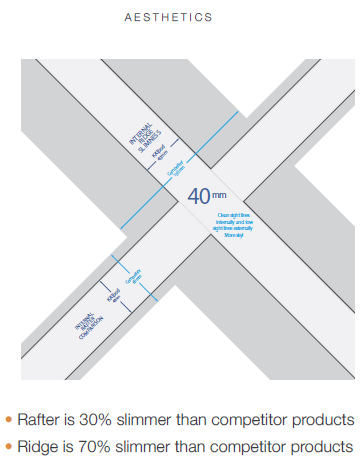 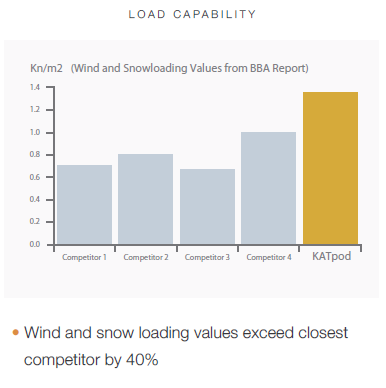 Aluminium – Lantern Roof
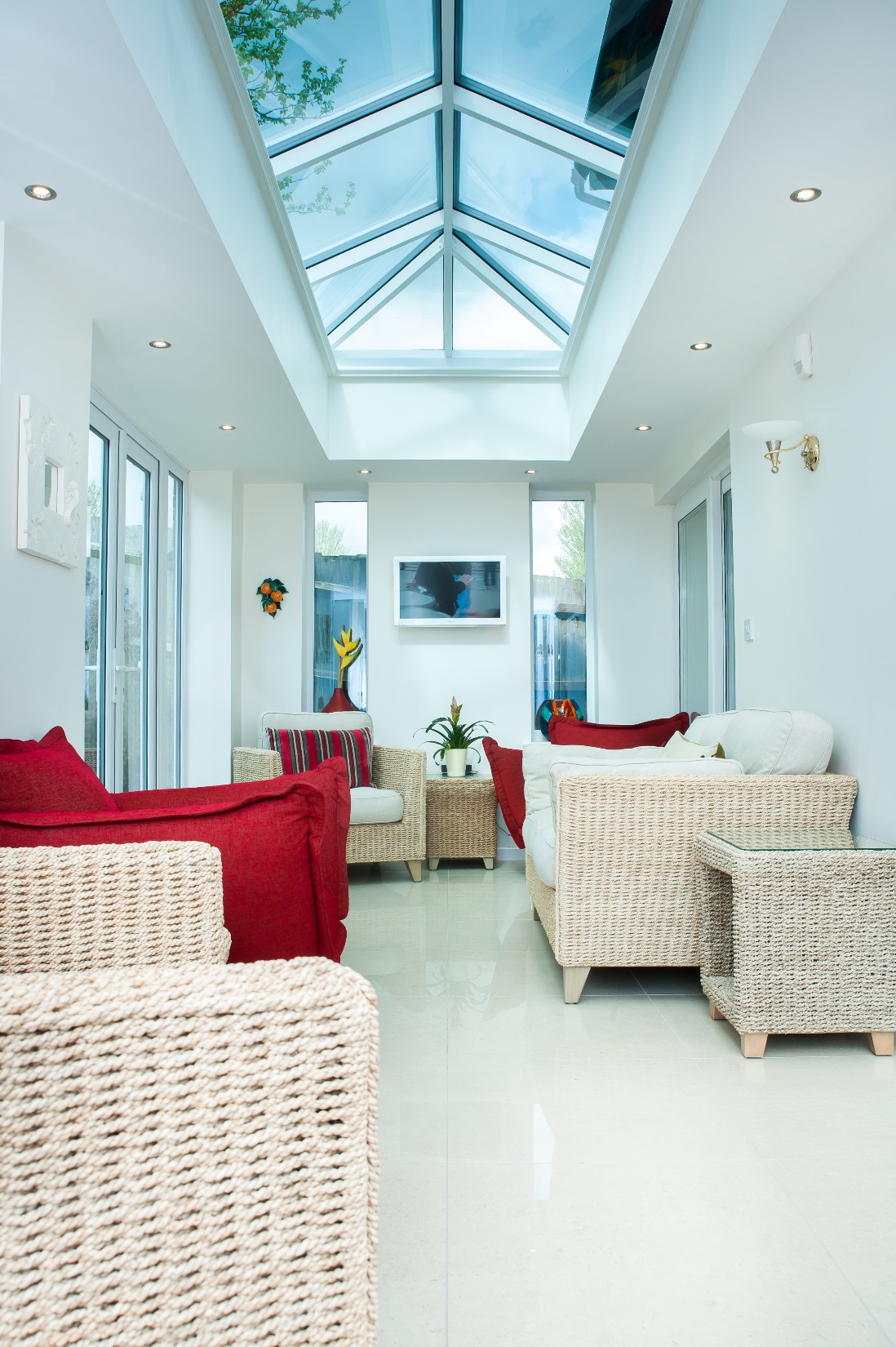 Summary
The slimmest Lantern Roof in Europe
No clunky bars and supports
No obtrusive profiles dominating the glazing
40mm aluminium rafters
Warm in winter cool in summer
Excellent thermal properties, 1.5 full roof U-value
Toughened, self cleaning, low glazing with warm edge spacer 
Excellent load capability – 1.4 KN/m sq.
Up to 5 meters wide and almost no length constraint
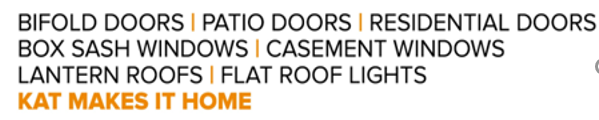 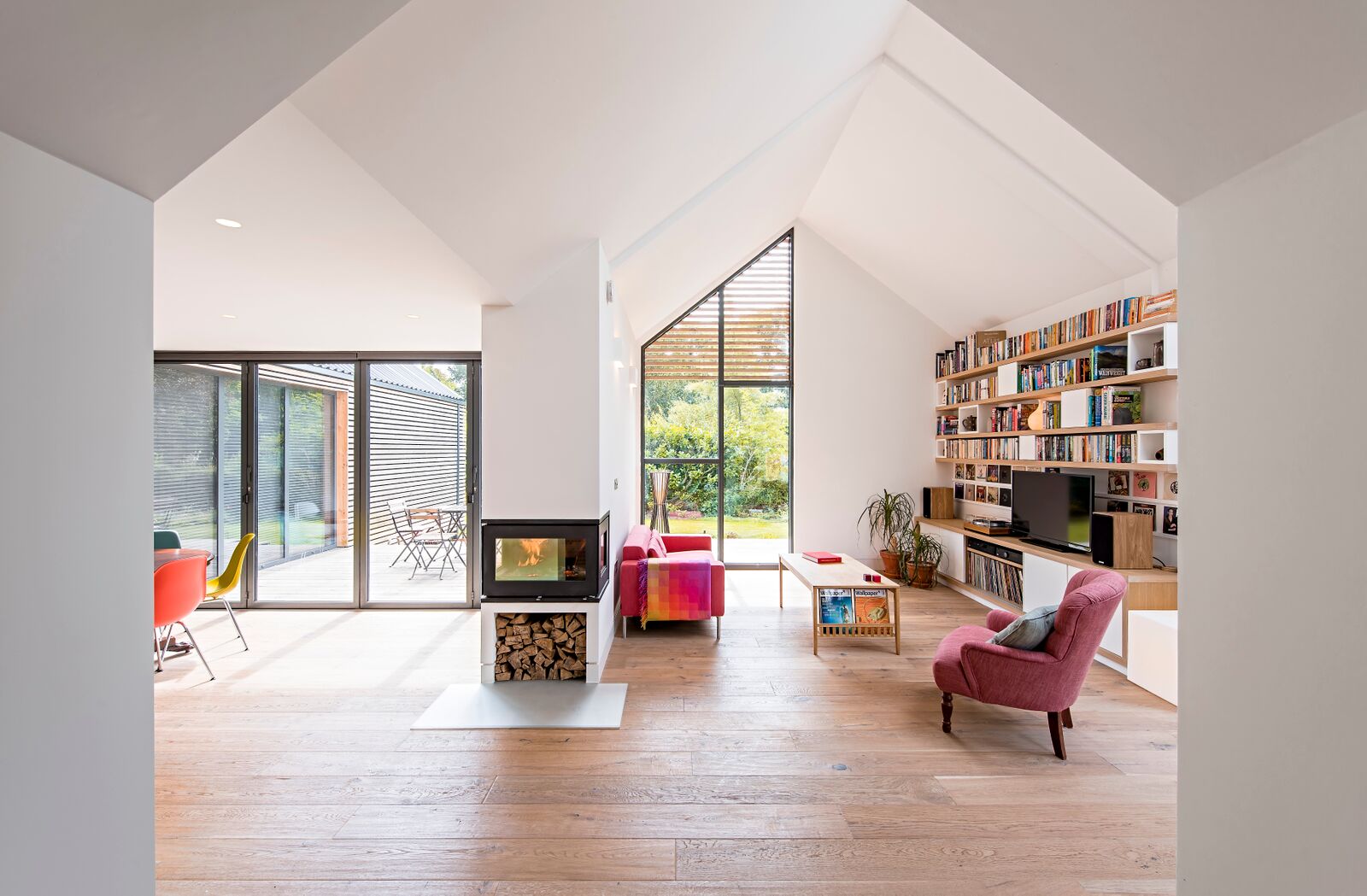 CONTACT KAT
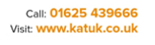